Adult Bible Study Guide
Jul • Aug • Sep 2022
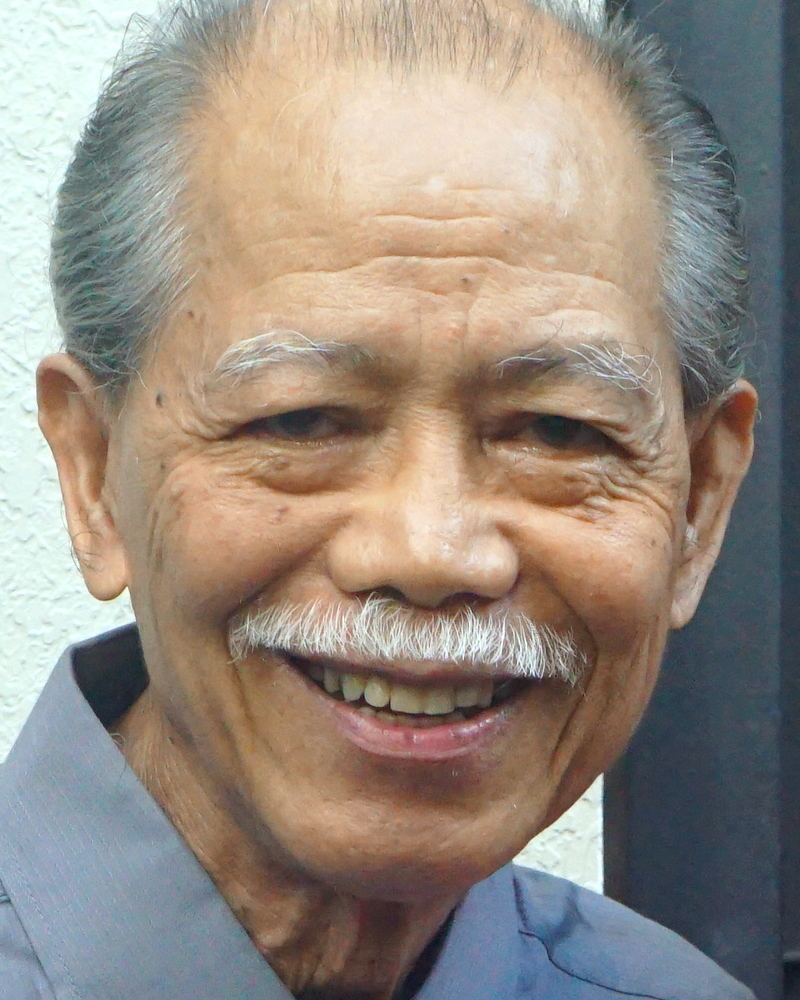 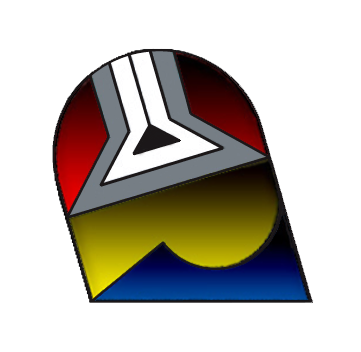 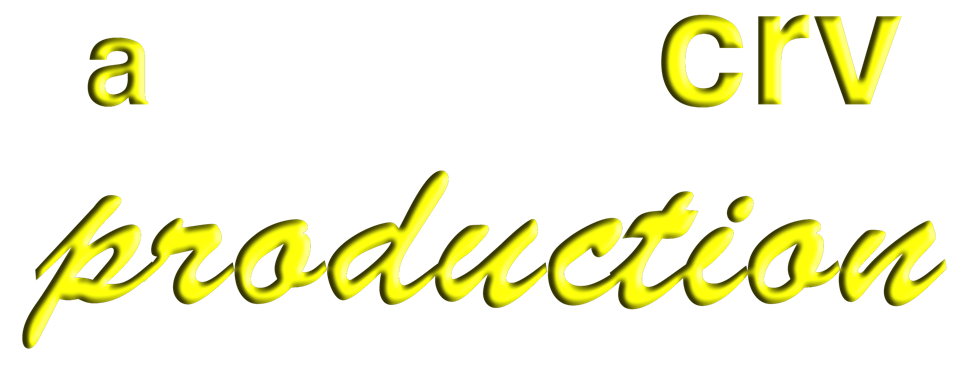 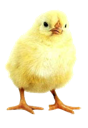 Teacher’s Preview
powerpoint presentation designed by claro ruiz vicente
[Speaker Notes: “At malalaman ninyo ang katotohanan, at ang katotohanan ang magpapalaya sa inyo” (Juan 8:32 FSV).]
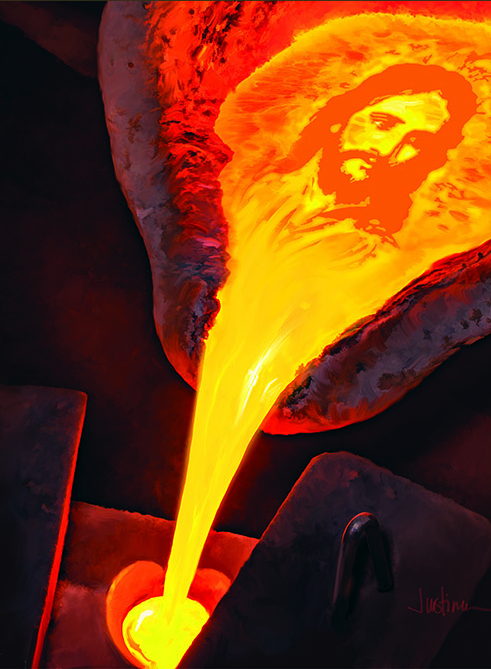 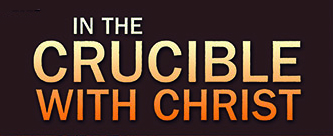 Gavin Anthony
Principal Contributor
[Speaker Notes: Nasa Pahirap Kasama si Cristo]
In the Crucible With Christ
Our Goal
We will see
how other flesh and blood, though radiated in faith, nevertheless faced despair, betrayal, disappointment,  loss, injustice, and abuse.
As we look at these people we must always see them contrasted against the background of the Cross.
[Speaker Notes: Ang Ating Mithiin. Makikita natin kung paano ang ibang tao, bagaman nagpapahiwatig ng pananampalataya, ay gayunma’y napapaharap sa kawalan ng pag-asa, pagtataksil, pagkabigo, pagkapahamak, kawalan ng katarungan, at pagmamalabis. ¶ Samantalang tumitingin tayo sa mga taong ito’y dapat laging nakikita ang mga ito (yung hinaharap ng tao) na naihahambing sa likuran ng Krus (ang paghihirap ni Cristo).]
In the Crucible With Christ
Contents
1 The Shepherd’s Crucible	Identified in Psalm 23
2 The Crucibles That Come	The reasons why                                    	
3 The Birdcage	Israel in exodus                                                         	
4 Seeing the Goldsmith’s Face	Christlike character                          	
5 Extreme Heat 	God’s risk                                                   	
6 Struggling With All Energy	Willpower	                                	
7 Indestructible Hope	Hope                                         
8 Seeing the Invisible	Faith	                                            	
9 A Life of Praise	Praise                                                 
10 Meekness in the Crucible	Meekness                               
11 Waiting in the Crucible	Patience                                          
12 Dying Like a Seed	Submission	                                              
13 Christ in the Crucible	Christ’s suffering
[Speaker Notes: Pangsiyam na Liksyon]
In the Crucible With Christ
Lesson 9,  August 27, 2022
A Life of Praise
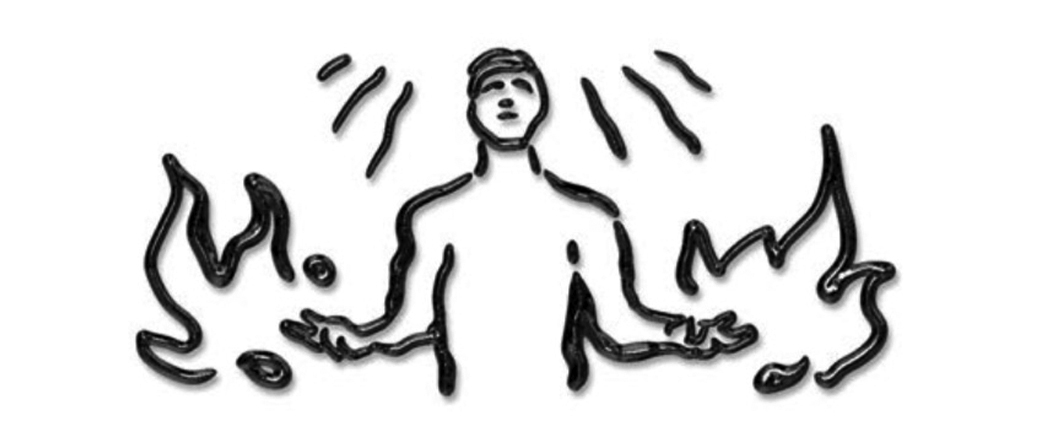 [Speaker Notes: Isang Buhay ng Papuri]
A Life of Praise 
Key Text
Philippians 4:4 NKJV
“Rejoice in the Lord always.                  Again I say, rejoice!”
“Celebrate God all day, every day.          I mean, revel in him!” (The Message)
“Always be full of joy in the Lord.                     I say it again—rejoice!” (NLT)
[Speaker Notes: Susing Talata. “Magalak kayong lagi sa Panginoon; muli kong sasabihin, Magalak kayo” (Filipos 4:4). ¶ “Ipagdiwang ang Diyos buong araw, araw-araw. Ibig kong sabihin, bigyang galak siya!” (The Message). “Laging maging puspos ng kagalakan sa Panginoo, inuulit ko—magalak!” (New Living Translation).]
A Life of Praise 
Sabbath Afternoon, August 20
1. Praise helps us sustain faith.
	a. Easy to shout with joy when  			 joyful. 	
	b. Not so when crucible heats up.
  	c. When we need more than ever  		 to praise God.
[Speaker Notes: Sabbath ng Hapon, Agosto 20. Tatlong bagay tungkol sa Papuri. 1. Tumutulong ang papuri na palakasin ang ating pananampalataya. ¶ a. Madaling humiyaw na may kagalakan kapag masaya. b. Hindi gayon kapag tumindi ang pahirap. c. Kapag higit pang nangailangan na papurihan ang Diyos.]
A Life of Praise 
Sabbath Afternoon, August 20
2. Praise can transform 
	a. Darkest circumstances.
	b. Changes not the facts. 
	c. Change us and those around us.
	d. Helps us face challenges.
[Speaker Notes: 2. Makapagpapabago ang papuri. ¶ a. Sa pinakamadidilim ng kalagayan. b. Hindi binabago ang mga pangyayari. c. Binabago tayo at yung mga nakapalibot sa atin. d. Tumutulong sa atin na harapin ang mga hamon.]
A Life of Praise 
Sabbath Afternoon, August 20
3. Praise is faith in action. 
	a. Not always natural.  
	b. Becomes natural when practiced.
	c. Has power to convert and 	conquer.
[Speaker Notes: Ang papuri ay pananampalatayang kumikilos. ¶ a. Hindi laging natural. b. Nagiging natural kapag isinasagawa. c. May kapangyarihang magpabagong-loob at magtagumpay.]
Sunday, August 21
Framework for Praise: Philippians 4
“4Rejoice in the Lord always. ... 5Let your gentleness be known to all men. The Lord is at hand. 6Be anxious for nothing, but in everything by prayer and sup-   plication, with thanksgiving, let your requests be made known to God; 7and the peace of God, which surpasses all understanding, will guard your hearts and minds through Christ Jesus.”
[Speaker Notes: Linggo, Agosto 21. Balangkas sa Papuri. Filipos 4. “4 Magalak kayong lagi sa Panginoon; muli kong sasabihin, Magalak kayo. 5 Malaman nawa ng lahat ng mga tao ang inyong kahinahunan. Ang Panginoon ay malapit na. 6 Huwag kayong mabalisa sa anumang bagay; kundi sa lahat ng mga bagay, sa pamamagitan ng panalangin at pagsamo na may pagpapasalamat ay ipaalam ninyo ang inyong mga kahilingan sa Diyos. 7 At ang kapayapaan ng Diyos, na hindi maabot ng pag-iisip, ang mag-iingat ng inyong mga puso at mga pag-iisip kay Cristo Jesus.]
Framework for Praise: Philippians 4
Two Critical Implications
If we are to rejoice always, 
(1) we should be rejoicing even when circumstances do not appear to give any grounds for rejoicing. 
(2) we are going to have to learn to rejoice at times when we do not    feel like it.
[Speaker Notes: Dalawang Mahahalagang Pahiwatig. Kung tayo’y laging magalak, 1. dapat tayong maging nagagalak kahit kapag ang mga kalagayan ay hindi lumilitaw na nagbibigay ng anumang dahilan para magalak. ¶ 2. kakailanganin nating matuto na magalak sa mga panahong hindi tayo nakadaramang magalak.]
Framework for Praise: Philippians 4
Two Critical Implications
Praise is an act of faith.
Just as faith is based not on our circumstances but rather on the truth about God, so praise is something we    do not because we feel good but  because of the truth of who God is and what He has promised us.
It is such faith that begins to shape our thoughts, feelings, and circumstances.
Praise is an act of faith.
Just as faith is based not on our circumstances but rather on the truth about God, so praise is something we    do not because we feel good but  because of the truth of who God is and what He has promised us.
[Speaker Notes: Ang papuri ay isang kilos ng pananampalataya.¶ Ang pananampalataya ay hindi nakabase sa ating mga kalagayan o hindi dahil sa mabuti ang ating nadarama ¶ Ang pananampalataya’y nakabase sa kung sino ang Diyos at mga pangako Niya sa atin. ¶ Ang gayong uri ng pananampalataya ang magpapasimulang hubugin ang ating mga pag-iisip, damdamin, at kalagayan.]
Sunday, August 21
Key Points
(1) Rejoice (a) when circumstances says no rejoicing (b) when we do not feel like it.
(2) Praise is an act of faith.
[Speaker Notes: Mga Susing Punto. (1) Magalak (a) kapag ang mga kalagayan ay nagsasabing walang pagkakagalak (b) kapag hindi natin nadaramang magalak. ¶ (2) Ang papuri ay isang kilos ng pananampalataya.]
Monday, August 22 
Praying Down Walls
“ ‘Shout, for the Lord has given you  the city!’ ... So the people shouted... with a great shout, that the wall fell down flat.” (Joshua 6:16-20).
God led them to one of the most strongly fortified cities in the whole area. God told them to shout—and   that shouting, together with the trumpets, would bring victory.
[Speaker Notes: Lunes, Agosto 22. Pababagsakin ng Pananalangin ang mga Pader. “Sumigaw kayo; sapagkat ibinigay na ng Panginoon sa inyo ang lunsod. ... Kaya’t sumigaw ang bayan...sumigaw ng napakalakas. Ang pader ay gumuho...” (Josue 6:16-20). ¶ Inakay sila ng Diyos sa isa sa pinakamalakas na pinatibay na lunsod sa buong dako. Sinabihan sila ng Diyos na sumigaw—at ang pagsigaw na ‘yon, kasama ng mga trumpeta, ay magdadala ng tagumpay.]
Monday, August 22 
Praying Down Walls
When God called the Israelites to “shout,” it was the same type of shouting that David writes about in Psalm 66:1, 2: “Shout for joy to God,  all the earth! Sing the glory of his name; make his praise glorious!”
This shouting was praise!
[Speaker Notes: Nang tinawagan ng Diyos ang mga Israelita na “sumigaw,” ito’y katulad ng pagsigaw na isinulat ni David sa Awit 66:1, 2: “Magkaingay kayong may kagalakan sa Diyos, buong lupa; awitin ninyo ang kaluwalhatian ng kanyang pangalan; gawin ninyong maluwalhati ang pagpupuri sa kanya!” ¶ Ang Pagsisigaw na ito’y papuri!]
Monday, August 22 
Praying Down Walls
God may bring us to a Jericho, for He may need to teach us that the power to triumph does not come in our own strength and strategies. Everything we need comes from outside of ourselves.
No matter what is in front of us, no matter how insurmountable it may seem, our role is to praise God.
This is faith in action.
[Speaker Notes: Maaaring dalhin tayo ng Diyos sa isang Jerico, dahil maaaring kailanganin Niyang turuan tayo na ang kapangyarihan upang magtagumpay ay hindi nagmumula sa sarili nating kalakasan at mga kaparaanan. Lahat ng kailangan natin sa nagmumula sa labas natin. ¶ Anumang nasa harapan natin, gaanuman ang parang hindi malalampasan, ang ating papel ay upang purihin ang Diyos. ¶ Ito’y Pananampalatayang kumikilos.]
Monday, August 22 
Key Points
(1) Power to triumph does not come from our own strength and strategies.
(2) Everything we need comes from outside of ourselves. 
(3) Our role is to praise God.
[Speaker Notes: (1) Ang kapangyarihan upang magtagumpay ay hindi nagmumula sa ating sariling lakas at mga pamamaraan. ¶ (2) Lahat ng kailangan natin ay nagmumula sa labas ng ating sarili. ¶ (3) Ang ating papel ay upang papurihan ang Diyos.]
Tuesday, August 23
The Life of Praise
“They shall utter the memory of Your great goodness, and shall sing of Your righteousness” (Ps. 145:7).
Praise is something that we must practice until it changes from being    an activity done at a particular time    to an atmosphere in which we live.
Praise shouldn’t so much be a specific act but a specific way of life itself.
[Speaker Notes: Martes, Agosto 23. Ang Buhay ng Papuri. “Kanilang sabik na sasambitin ang alaala ng iyong masaganang kabutihan, at isisigaw nang malakas ang iyong katuwiran” (Awit 145:7). ¶ Ang papuri ay isang bagay na dapat nating isagawa hanggang mabago ito mula sa pagiging isang gawaing ginagawa sa isang tiyak na panahon (sa ibang salita, sa panahong may papupurihan lamang) tungo sa isang kapaligiran kung saan tayo namumuhay. ¶ Ang paputi ay dapat na hindi gaanong maging isang tiyak na kilos kundi isang tiyak na paraan ng buhay mismo. Magiging isang istilo ng pamumuhay. Ang buhay mismo ay isang papuri.]
The Life of Praise
How Praise is Practiced
(1) As we look around us. If we do not look around to see the greatness of God, we will have no reason to praise Him.
	What can you see in the created  world that is praiseworthy, such as  the beauty of God’s creation?
	What can you see in the spiritual world that is praiseworthy, such as  the growing faith in a young Christian?
[Speaker Notes: Paanong Isinasagawa ang Papuri. 1. Samantalang tumitingin sa ating palibot. Kung hindi tayo titingin sa palibot upang makita ang kadakilaan ng Diyos, wala tayong dahilan upang papurihan Siya. ¶ Anong makikita mong kapuri-puri sa nilikhang daigdig, gaya ng kagandahan ng sangnilikha ng Diyos? ¶ Anong makikita mong kapuri-puri sa espirituwal na daigdig, gaya ng lumalagong pananampalataya sa isang batang Kristiyano?]
The Life of Praise
How Praise is Practiced
(2) As we remember what we have seen.
	If we want to live in an atmosphere of praise, we must be able to recall the reason for it. In what ways can   we remember the great things about God (new rituals or symbols that remind us of His goodness), so that His goodness and the truth about Him do not slip from our minds?
[Speaker Notes: 2. Samantalang naaalaala natin ang nakita na natin. ¶ Kung nais nating mamuhay sa isang kapaligiran ng papuri, dapat ay maalaala natin ang dahilan para rito. Sa anong mga paraan maaari nating maalaala ang malalaking bagay tungkol sa Diyos (mga bagong ritwal o simbolo na nagpapaalaala sa atin ng Kanyang kabutihan), kaya ang Kanyang kabutihan at ang katotohanan tungkol sa Kanya ay hindi makalalampas sa ating mga isipan?]
The Life of Praise
How Praise is Practiced
(3) As we talk about it.
	Praise is not something that we do in our heads. It is meant to come out of our mouths, to be heard by those around us.
	What reasons can you think of to praise God verbally?
	What will the effect of such praise be, and on whom?
[Speaker Notes: 3. Samantalang pinaguusapan natin ito. ¶ Ang papuri ay hindi isang bagay na ginagawa natin sa ating mga isip. Ito’y nilayon upang lumabas sa ating mga bibig, upang marinig ng nasa palibot natin. ¶ Anong mga dahilan ang maiisip mo upang papurihan ang Diyos sa salita? ¶ Ano ang epekto ng gayong papuri, at kanino?]
Tuesday, August 23
Key Points
(1) Praise should be a way of life.
(2) Praise is practiced
		(a) As we look around us.
		(b) As we remember what we          		have seen.
		(c) 	As we talk about it.
[Speaker Notes: I1) Ang papuri ay dapat maging istilo ng buhay. ¶ Ang papuri ay isinasagawa (a) Samantalang tumitingin tayo sa ating kapaligiran. (b) Samantalang ating inaalaala ang ating nakita. (c) Samantalang ating pinag-uusapan ito.]
Wednesday, August 24
A Witness Who Convicts
Having been stripped and beaten hard, Paul and Silas were thrown into prison. 
In great physical pain and with their feet in stocks, they were placed in the darkness of the inner prison.
But as the other prisoners sat listening, Paul and Silas begin to pray and sing.
After the earthquake, and after he had discovered that neither Paul nor Silas
[Speaker Notes: Miyerkules, Agosto 24. Isang Saksing Humahatol. Naranasan ang mahubaran at mabugbog, sina Pablo at Silas ay ibinilanggo. Nasa matinding kirot sa katawan at may mga paang naka-ipit sa kahoy, sila’y inilagay sa kadiliman ng panloob ng bilangguan. Bartolina. ¶ Subalit samantalang ang ibang mga preso ay nakaupong nakikinig, nagpasimulang manalangin at umawit nina Pablo at Silas. Pagkatapos ng lindol, at matapos natuklasan niya na alinman kina Pablo o Silas]
Wednesday, August 24
A Witness Who Convicts
nor any of the other prisoners had escaped, the jailer fell trembling   before Paul and Silas.
“ ‘Sirs, what must I do to be saved?’ ”
(Acts 16:30 NIV).
What is role of Paul and Silas’s prayers and songs played in the prisoners’ not running away, and in the conversion of this man and his whole family?
[Speaker Notes: o sinuman sa ibang mga preso ay nakatakas, ang tanod ng bilangguan ay natumbang nanginginig sa harapan nina Pablo at Silas. ¶ “Mga ginoo, ano ang kailangan kong gawin upang maligtas?” (Mga Gawa 16:30). ¶ Ano ang papel ng mga panalangin at awit nina Pablo at Silas sa hindi pagtakas ng mga preso, at sa pagbabagong-loob ng lalaking ito at kanyang buong pamilya?]
Wednesday, August 24
A Witness Who Convicts
It is amazing to think that our praise can transform the eternal destinies     of those around us.
If Paul and Silas had sat in the dark mumbling and complaining as prisoners often do, do you think anyone would have been saved        that night?
[Speaker Notes: Kamangha-manghang isipin na ang ating papuri ay makapagpapabago sa walang-hanggang kapalaran ng mga nasa palibot natin. ¶ Kung sina Pablo at Silas ay naupo sa dilim na bumubulung-bulong at nagrereklamo gaya nang madalas na ginagawa ng mga preso, iniisip ba ninyong may naligtas nang gabing ‘yon?]
Wednesday, August 24
Key Point
Praise
can transform
the eternal destinies
of those around us.
[Speaker Notes: Makapagbabago ang papuri sa walang-hanggang kapalaran ng nakapalibot sa atin.]
Thursday, August 25
A Weapon That Conquers
After receiving the report that a “vast army” was coming against him, Jehoshaphat did not immediately jump to military action, but “resolved to inquire of the Lord” (2 Chron. 20:3 NIV).
Jehoshaphat admitted: “ ‘we have no power to face this vast army that is attacking us. We do not know what to do, but our eyes are on you’ ” (v. 12).
[Speaker Notes: Huwebes, Agosto 25. Isang Sandatang Dumadaig. Pagkatapos tanggapin ang ulat na isang “malaking armi” ay darating laban sa kanya, hindi agad kumilos militar ni Jehoshafat, kundi “nagpasyang dumulog sa Panginoon” (2 Cronica 20:3). ¶ Kinilala ni Jehoshafat: “ ‘kami ay walang magagawa laban sa napakaraming taong ito na dumarating laban sa amin. Hindi namin alam kung ano ang gagawin, ngunit ang aming mga mata ay nakatuon sa iyo’ ” (tal. 12).]
Thursday, August 25
A Weapon That Conquers
As the Spirit of the Lord came upon Jahaziel, he announced: “ ‘ “You will not have to fight this battle. Take up your positions; stand firm and see the delive-rance the Lord will give you, Judah and Jerusalem. Do not be afraid; do not be discouraged. Go out to face them tomor-row, and the Lord will be with you” ’ ”     
 (2 Chron. 20:17 NIV).
[Speaker Notes: Samantalang ang Espiritu ng Panginoon ay sumakay Jahaziel, inanunsyo niya: “ ‘ “Hindi ninyo kailangang lumaban sa digmaang ito. Manatili kayo sa inyong puwesto, tumayo kayong panatag, at tingnan ninyo ang pagtatagumpay ng Panginoon alang-alang sa inyo, O Juda at Jerusalem.’ Huwag kayong matakot o panghinaan ng loob; bukas ay harapin ninyo sila sapagkat ang Panginoon ay sasama sa inyo” ’ ” (2 Cronica 20:17).]
Thursday, August 25
A Weapon That Conquers
After that, they worshiped God and sang praises to Him “with a very loud voice” (v. 19). Even though God was going to fight for them, they still had  to go out to face the enemy.
But this was no ordinary march to war. Jehoshaphat appointed a choir to         sing praises to the Lord as they marched out.
[Speaker Notes: Pagkatapos ‘yon, sila’y sumamba sa Diyos at umawit ng mga papuri sa Kanya “nang napakalakas na tinig” (tal. 19). Kahit pa ang Diyos ay lalaban para sa kanila, kailangan pa rin nilang humayo upang harapin ang kaaway. ¶ Subalit ito’y hindi ordinaryong martsa sa digmaan. Nagtakda si Jehoshafat ng isang koro upang umawit ng mga papuri sa Panginoon samantalang sila’y nagmamartsa papalabas.]
Thursday, August 25
A Weapon That Conquers
“As they began to sing and praise,          the Lord set ambushes against the  men of Ammon and Moab and Mount Seir...and they were defeated”                                    
(2 Chron. 20:22, NIV).
God intervened at the very moment they exercised their faith in His promise, as they began to “praise him for the splendor of his holiness” (v. 21).
[Speaker Notes: “Nang sila’y magpasimulang umawit at magpuri, ang Panginoon ay naglagay ng pagtambang laban sa mga taga-Ammon, Moab, at Bundok ng Seir...kaya’t sila’y’nagapi” (2 Cronica 20:22). ¶ Namagitan ang Diyos sa mismong sandaling nanampalataya sila sa Kanyang pangako, yayamang sila’y nagpasimulang “magpupuri sa kanya dahil sa kanyang kahanga-hangang kabanalan” (tal. 21).]
Thursday, August 25
Key Point
God intervenes
the moment faith
is exercised
by praising Him.
[Speaker Notes: Mamamagitan ang Diyos sa sandaling pinakikilos ang pananampalataya sa pamamagitan ng papuri sa Kanya.]
Friday, August 26
Further Thought
“Then let us educate our hearts and lips to speak the praise of God for His matchless love. Let us educate our souls to be hopeful and to abide in the light shining from the cross of Calvary.
Never should we forget that we are children of the heavenly King.... It is our privilege to maintain a calm repose in God.”—Ministry of Healing 253.
[Speaker Notes: Biyernes, Agosto 26. Karagdagang Isipan “Bayaan nating turuan ang ating mga puso at bibig na sabihin ang papuri sa Diyos para sa Kanyang walang-kapantay na pag-ibig. Ating turuan ang ating mga kaluluwa na maging umaasa at upang mamalagi sa liwanag na nagliliwanag mula sa krus ng Kalbaryo. ¶ Hinding-hindi natin dapat na kalilimutan na tayo’y mga anak ng Hari sa langit.... Ating previlehiyo na mapanatili ang isang payapang pamamahinga sa Diyos.”—Ministry of Healing 253]
Friday, August 26
Further Thought: Testimonies 2:593, 594
“Praise the Lord even when you fall into darkness. Praise Him even in temptation. ... Will that bring gloom and darkness into your families? No, indeed; it will bring a sunbeam.
You will thus gather rays of eternal light from the throne of glory and scatter them around you.”                              —Testimonies 2:593, 594
[Speaker Notes: “Papurihan ang Panginoon kahit kapag nalaglag ka sa kadiliman. Purihin Siya kahit sa tukso. ... Ito ba’y magdadala ng kalungkutan at kadiliman sa iyong pamilya? Hindi, talaga; magdadala ito ng isang sikat ng araw. ¶ Ikaw kung gayon ay magtitipon ng mga sinag ng walang-hanggang liwanag mula sa trono ng kaluwalhatian at ikakalat ang mga ‘yon sa iyong palibot.”—Testimonies 2:593, 594]
A Life of Praise
Outline for Teaching
1. Praise, a Lifestyle 	              	          	a. Sun. The framework. Phil. 4:4–7                    	b. Tue. Development. Psalm 146    	c. Mon. An example. Joshua 5:20
2. A Witness That Convicts                      	Wed. An example. Acts 16:25–30
3. A Weapon That Conquers                       	Thu. An example. 2 Chron. 20:20, 21
[Speaker Notes: Balangkas para sa Pagtuturo.
(1) Papuri, isang Istilo ng Pamumuhay a. Linggo. Ang balangkas. Filipos 4:4–7. b. Martes. Pagsulong. Mga Gawa 16:25–30. c. Lunes. Isang halimbawa. 1 Pedro 5:8. 
(2) Isang Saksing Humahatol. Miyerkules. Isang halimbawa. Mga Gawa 16:16:25–30. 
(3) Isang Sandatang Dumadaig.  Huwebes. Isang halimbawa. 2 Cronica 20:20, 21]
A Life of Praise
Presentation Record
1. PAA ‘77 Dev. 21 Aug 22 via Messenger chat room